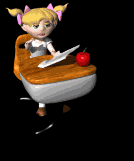 MACROMOLECULE Jeopardy-1
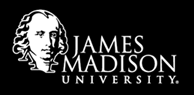 Reaction that joins monomers by removing water
Dehydration synthesis or condensation
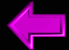 [Speaker Notes: Category 1 - 10]
Reaction that splits polymers by 
Adding water
hydrolysis
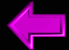 [Speaker Notes: Category 1 - 20]
DAILY DOUBLE
C20H40O20 is probably what
 type of molecule?
carbohydrate
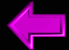 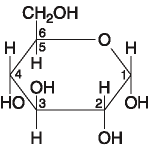 One of these is probably a what?e
monosaccharide
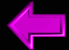 What specifically is lactose?
Disaccharide.
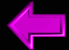 Glycogen, starch, cellulose, chitin are all 
what? (specifically)
polysaccharides
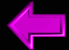 Starch and cellulose are both
 polymers of glucose but differ in the
 glycosidic linkages.  
What are the two types of linkages?
Alpha and beta
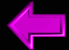 What linkage does starch
 have that our enzymes are able 
to hydrolyze?
alpha
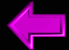 C36H72O4 is probably a what?
lipid
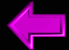 What group is insoluble in water, 
an important part of membranes,
and contain energy?
lipid
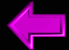 A lipid made of a glycerol and 3
Fatty acids?
triacylglycerol
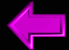 What fats have double bonds and 
Are liquid at room temperature?
unsaturated
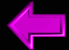 What fat has hydrogen added to it to
Make it solid at room temperatue?
Trans fat
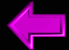 Lipid that has 4 fused rings
steroid
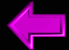 What makes the 20 different amino acids 
Different?
R group (side chain)
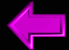 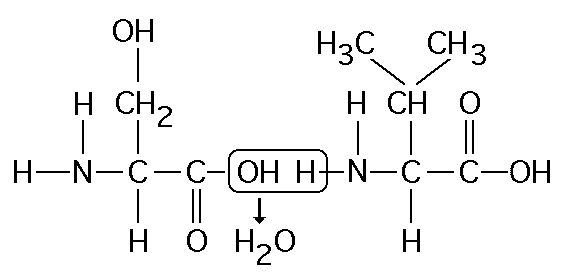 Forming of a peptide bond between 2 amino acids
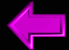 Peptide, esther, etc…are all what 
Types of bonds?
covalent
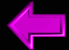 If there are 400 amino acids in a 
Protein, how many peptide bonds?
399
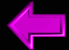 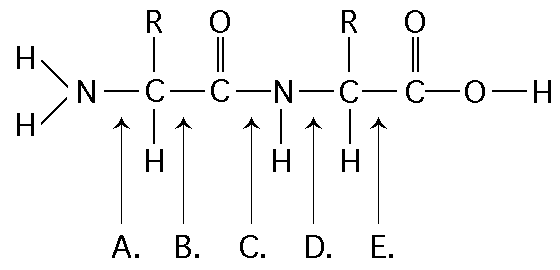 Where is the peptide bond?
c
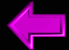 What bonds create the primary structure of a protein?
Peptide bonds
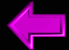 What bonds create the secondary structure of a protein?
Hydrogen bonds
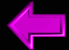 What bonds create the tertiary
 structure of a protein?
Covalent, ionic, disulfide bridges, H bonds, VanderWaal
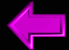 What part of the protein chains
 are involved in tertiary bonds?
R groups
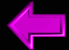 What are the two common secondary protein forms?
Alpha helix and beta pleated sheets
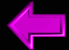 Altering which level of structure
 of a protein could alter its function?
All of them!
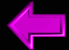